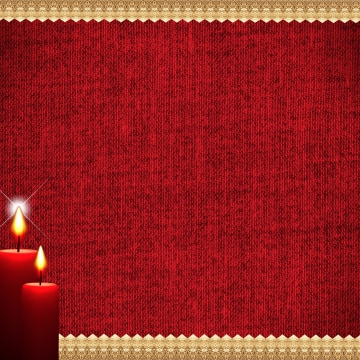 Всем героическим защитникам Ленинграда,
Всем участникам прорыва и снятия блокады любимого города,
Всем, пережившим страшную 900дневную блокаду,
Всем, ныне живущим и павшим смертью храбрых
ПОСВЯЩАЕТСЯ!
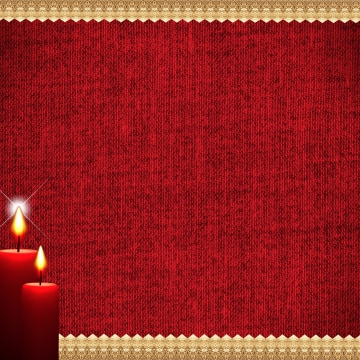 В сердцах наших жить будут вечно
Герои минувшей войны.
Нам память о них дорога бесконечно,
И ею с тобой мы сильны!
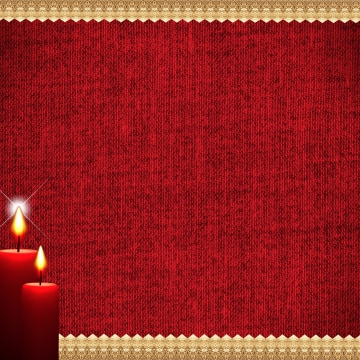 Будем же с благодарностью помнить подвиг Ленинграда!
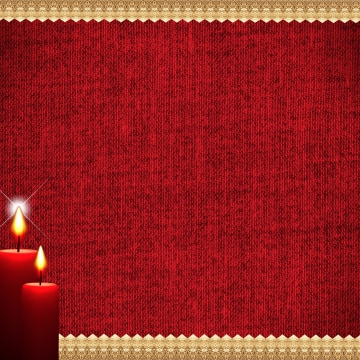 Дневник Тани Савичевой
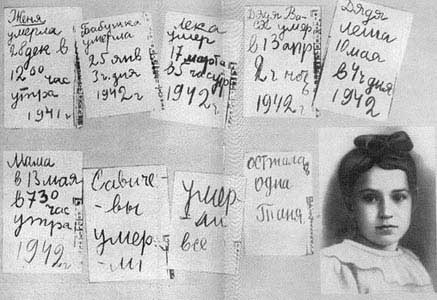 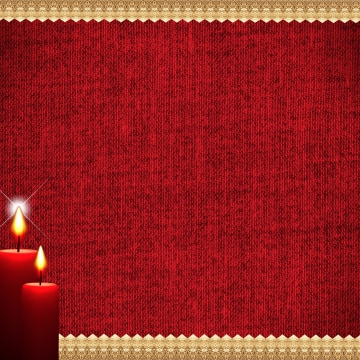 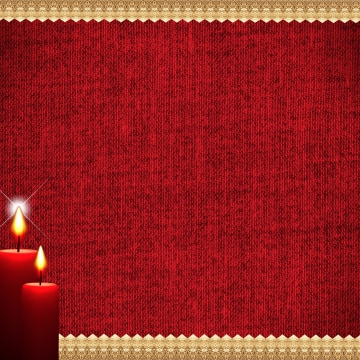 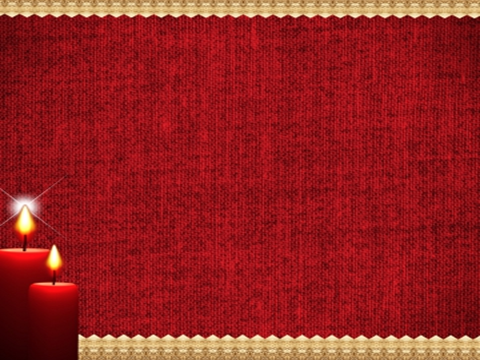